US Tour Assignment
Team 2

11 May 2017
Team 2 - The American National Security Establishment and its Significance to Israel
Issue #1 – The decision-making process in the United States in comparison to the decision-making process in Israel. To what extent, if at all, does the American decision-making procedure ensure better strategic decisions?
Issue #2 – The relationship between the White House, Congress, the Pentagon, the State Department, and the National Security Council. Involvement of other bodies in the process, such as the media and think tanks (all knowing that these issues are not yet finally formed in the current administration).
Issue #3 – American military power as a tool of policy and strategy. What characterizes civil-military relations in the United States?
Issue #4 – What is the meaning of the American decision-making process on Israel's conduct vis-a-vis the US, and vice versa?
Organization of Team & Tasks
Schedule
Xx May: Team discussion in US?
5 Jun (Mon) 1300hrs: Team discussion in MABAL
5-7 Jun: Writing by teams
7 Jun (End of day): Submission to Team Co-Leads/Integrators
8-9 Jun: Compilation by Team Co-Leads
10 Jun: Shabbat
11 Jun: Circulation to Team Members and Haim for comments
12 Jun: Amendments
13 Jun: Submission of Assignment to Prof Avi Ben Zvi
Other Points to Note
Attention required from 15-17 May at NDU, Pentagon, Washington Institute, Congress, Embassy
No time for jet-lag (I’m sorry for this! )
Make use of free time to start writing down key observations, insights, concepts and processes before you lose them
Clarify with Haim along the way


Bibliography:
Ng, W.H., “US Tour Assignment”, Israel National Defense College, 11 May 2017
For internet articles, to add: retrieved on DD MMM 2017, website link
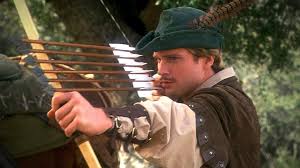 Team 1-US Foreign and Defense Policy Challenges under President Trump
How does the United States perceive its role in the international arena? Do you believe it has lost its place as the central power? If so, to what extent is it due to the conduct of recent administrations and/ or external changes?
From the US’s standpoint, what are the key strategic challenges it faces?
What are the elements of American power? Does American power suit the challenges it faces?
How can Middle Eastern American foreign policy be characterized in the previous administration and in the present one? What are its main components and characteristics in relation to the various arenas of action in the Middle East today?
Team 3 - Values and Trends in American Society
What is the meaning of the word "American" and how, for example, does it contrast to "European"? What is the ethos of "American exceptionalism" and how does it manifest itself in American policy?
Try to analyze the major changes that American society is undergoing, with an emphasis on demography, society and the economy, and see how they affect its identity.
What can be learned from the recent presidential elections on trends in American society?
What are the main differences in the worldviews of the parties as expressed in the last elections? Can different streams within the parties themselves be identified? If so, how does this affect the political game?
Team 4 - Israeli-US Relations Past-Present-Future
How has the Israel/ US relationship changed with different administrations and what were the main factors of change?
What are the sources of Israel's power in the United States and how are they manifested? How can we explain the public's broad support of Israel and how does this go on to influence US government policy towards Israel?
Israel as an internal issue in American politics.
American and Israeli priorities. To what extent is Israel an asset and how is it a burden for American considerations?
What are the main prospects and risks for the future of US-Israel relations?